附件三
經濟部產業發展署114年度智慧製造設備推動計畫機械設備產業智慧化及低碳化輔導
簡 報 大 綱
壹、受輔導業者基本資訊
一、業者主要產品及其生產流程
二、業者生產現場管理模式說明
三、廠區Layout配置說明
四、其他
五、受輔導業者遭遇問題與業者需求說明
貳、計畫內容
一、解決方案
二、計畫執行工作與技術說明
三、本計畫查核工作項目及執行進度說明
四、人力與經費說明

參、預期計畫效益

肆、一頁效益表(預期)

伍、附件
1
壹、受輔導業者基本資訊
受輔導業者政府輔導計畫/補助計畫申請紀錄說明表(無申請填寫無)
*本提案計畫與前述計畫標的物不同，無重複申請情事。
2
壹、受輔導業者基本資訊
一、業者主要產品及其生產流程
請說明受輔導業者主要生產產品及其生產流程(工序)，與本案相關之產品與設備務必提及。建議標註：流程序、流程名稱、管理方式、工件簡稱、設備種類、台數、是否已連結SMB、本計畫相關範疇等，請參考以下範例自行調整流程數量與相關說明。
產品圖例
使用設備圖例
1.訂單
2.倉儲
3.工單
4.射出
人工/ERP
人工
人工/excel
人工/SMB
流程序/流程名稱
塑膠粒
塑膠粒
塑膠粒
塑膠結構
管理方式
貨車/ERP
堆高機/貨架
料箱/-
射出機
工件簡稱
2台
1台/ 100貨位
1台/ 100貨位
5台
設備種類
非本案範疇
非本案範疇
本案相關範疇
本案相關範疇
台數
屬本計畫實施範疇
6.品檢(抽)
5.去毛邊
6.品檢(抽)
8.組裝
9.出貨
人工目視
人工
人工
人工
人工/ERP
成品
結構件
成品
成品
成品
無
修整刀具
測試平台
手工具
貨車/ERP
1台
5個
1台
5工位
2台
非本案範疇
非本案範疇
非本案範疇
本案相關範疇
非本案範疇
3
壹、受輔導業者基本資訊
二、業者生產現場管理模式說明
請說明與本案相關的製程(或產線)中，與生產管理相關的資訊(以本案直接相關的製程加以說明)。
常有之客戶每次下訂數量或平均下單量
分配到射出生產線生產時所要求的工單生產量
設出產現每天幾次，或一台設備每天幾次
如果要變更製品，要花多久的時間才能讓下一個製品開始生產
4
壹、受輔導業者基本資訊
三、廠區Layout配置說明
請以圖例說明廠區設備配置情形(應標註出與本案相關的設備或作業區)，亦可加註物流動線(如下圖舉一例表示)，並請標註包含：各類設備擺放位置、在製品擺放區域、庫存品擺放區域、可視化生產看板擺放位置等(本計畫相關設備務必呈現)。
若本計畫執行涉及廠區Layout配置調整貨物流動線調整者，請再補充說明(可用其他顏色表示)。
車床
#1
車床
#2
車床
#3
車床
#4
車床
#5
磨床
#6
磨床
#7
磨床
#8
磨床
#9
待加工
待加工
待加工
完工區
完工區
完工區
品檢室
辦公室
可視化看板
出貨區
半成品
待檢區/已檢查區
進貨
待檢區/
已檢查區
生管
2F
貨架
大門
5
壹、受輔導業者基本資訊
四、其他(相關設備/系統說明)
請提供本案的設備示意圖，以圖文說明本案相關設備本身遭遇到甚麼問題
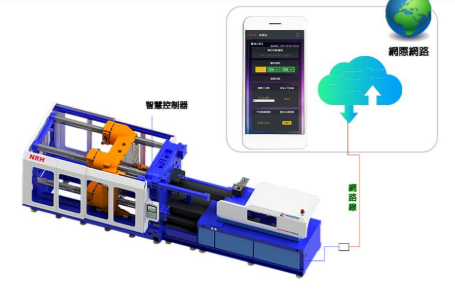 6
壹、受輔導業者基本資訊
五、受輔導業者遭遇問題或業者需求說明
請說明受輔導業者痛點、遭遇之瓶頸(擬透過本計畫解決的事項務必說明)，如：(1)因應國外客戶要求需於O年內逐步建立生產履歷以滿足生產可溯性之需求、(2)插單過於頻繁，導致生產現場管理混亂，訂單達交率過低、(3)客戶要求提供產品碳足跡數據等、(4)設備生產速度慢、(5)客戶要求精度提升，現有設備無法滿足客戶需求等(請依受輔導業者需求加以陳述)。
7
貳、計畫內容
一、解決方案
(一)規劃導入功能與該功能擬解決問題概要說明
因應前段受輔導業者需求，說明本案要執行的內容(導入、修改、新開發的模組或功能)。
(1)導入/新開發OOO模組:
原有: 原OOO系統…(原系統狀態敘述)
新增、修改或整合: 增加數位電子化之物料管理系統，…
差異: 預期可縮短、簡化或改善…

     (2)導入/新開發OOO模組:
原有: 人工管理…
新增、修改或整合: 增加數位電子化之入庫管理系統，…
差異: 預期可縮短、簡化或改善…
8
貳、計畫內容
一、解決方案
(二)本案導入架構圖 (請一頁呈現本計畫要做哪些升級工作)
本案主軸
OOO 升級
A硬體面
B軟體面
C系統
C1-ERP系統介接
B1-OOOO功能
A1-OOOOO設變
C2-YYYY功能
B2-XXX功能
A2-整合OOOO
C3-…
B3-…
A3-…
9
本案硬體優化工作
本案軟體優化工作
本案系統優化工作
貳、計畫內容
一、解決方案
(三)1.本案導入之模組/功能若與生產流程優化相關，應以代號說明關聯性
流程序/流程名稱
1.訂單
3.工單
4.射出
管理方式
人工/ERP
人工/excel
人工/SMB
工件簡稱
塑膠粒
塑膠粒
塑膠結構
設備種類
貨車/ERP
料箱/-
射出機
填入前頁執行工作代號(硬體)
台數
2台
1台/ 100貨位
5台
本計畫實施硬體面
A1、A2
非本案範疇
填入前頁執行工作代號(軟體)
B1
2.倉儲
B1
本計畫實施軟體面
非本案範疇
填入前頁執行工作代號(系統)
C1
C1
人工
本計畫實施系統面
非本案範疇
塑膠粒
堆高機/貨架
1台/ 100貨位
非本案範疇
8.組裝
人工
成品
手工具
6.品檢(抽)
5.去毛邊
6.品檢(抽)
9.出貨
5工位
人工目視
人工
人工
人工/ERP
A3
成品
結構件
成品
成品
B2、B3
無
修整刀具
測試平台
貨車/ERP
C2、C3
1台
5個
1台
2台
非本案範疇
非本案範疇
非本案範疇
非本案範疇
10
貳、計畫內容
一、解決方案
(三)2.其他補充說明(本案若有設備、系統優化或管理變動請予圖文說明)
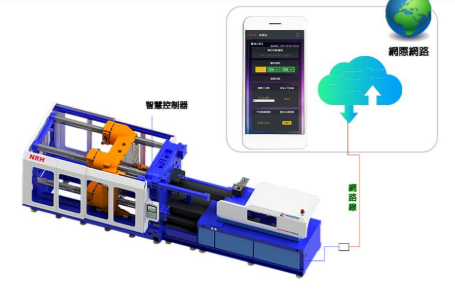 若有系統優化，情提供示意圖與說明
若有硬體設變，情提供示意圖與說明
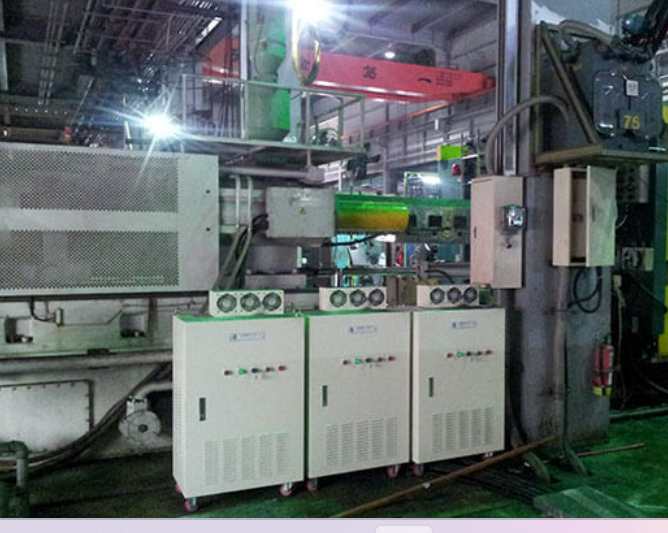 若有周邊設變，情提供示意圖與說明
11
貳、計畫內容
一、解決方案
(四)相關功能智慧化說明(軟體面涉及的智慧化層次為必填項，可預測與AI功能可強化說明)
12
貳、計畫內容
圖示
(導入後示意圖
或
導入前後差異圖)
二、計畫執行工作與技術說明
1.請以圖示與文字呈現本案改變(設變)了甚麼，導入甚麼新技術，可以解決業者遭遇的那些問題，預期產生什麼效果。如果本案有硬體的變動(某個零件變更、某個組件設變、整個結構調整、附加周邊其他設計)、，請在本頁陳述。2.可自行增加頁面
(一)本案導入智慧化/低碳化應用與性能提升說明(評分重點項目)
1. 硬體面
功能說明：
重新設計OOOO，使XXXXX改善
導入/增加OOOO，使XXXXX具備YYYYY
更換OOOO
13
貳、計畫內容
圖示
(導入後示意圖
或
導入前後差異圖)
二、計畫執行工作與技術說明
1.請以圖示與文字呈現本案改變(設變)了甚麼，導入甚麼新技術，可以解決業者遭遇的那些問題，預期產生什麼效果。如果本案有軟體的變動(增加甚麼功能、畫面、改變操作流程等)，請在本頁陳述。2.可自行增加頁面
(一)本案導入智慧化/低碳化應用與性能提升說明(評分重點項目)
2. 軟體面
功能說明：
14
貳、計畫內容
功能圖示
二、計畫執行工作與技術說明
(一)本案導入智慧化/低碳化應用與性能提升說明(評分重點項目)
1.請以圖示與文字呈現本案改變(設變)了甚麼，導入甚麼新技術，可以解決業者遭遇的那些問題，預期產生什麼效果。如果本案有系統面的變動(製程調整、周邊檢測、輔助系統調整、管理面軟體或方式調整等)，請在本頁陳述。2.可自行增加頁面
2. 系統面
功能說明：
15
貳、計畫內容
二、計畫執行工作與技術說明
(二)碳盤查或碳足跡工作規劃 (計畫要求工作) (下方2項擇1)
□本案規劃執行碳盤查(實施場域: OOOOOO廠 地址:OOOOOO)
□本案規劃執行碳足跡輔導(目標產品:OOOOO)
1.請以文字呈現有關碳盤查或碳足跡的場域、地點、執行單位，相關報告應該於計畫驗收時繳交。
16
貳、計畫內容
二、計畫執行工作與技術說明
(三)能耗模組導入或優化工作規劃(計畫要求工作) (下方2項擇1)
□本案規劃導入能耗模組
□本案規劃協助業者優化工作規劃
1.請以圖文字說明有關數位化能耗管理模組的導入，建議說明導入哪台設備/產線(配電盤)/整廠，建議可實施簡單管理方案取得節能成效。
2.若實施優化工作，請說明導入前後差異，可以前後流程圖改變加以說明。
17
貳、計畫內容
二、計畫執行工作與技術說明
(四)專家企業人力教育訓練並編製製造業AI導入指引
□計畫期間須赴企業場域針對組織或產品進行教育訓練或改善服務至少2次以上，並提供AI諮詢輔導方案建議表1份。 (計畫要求工作)
1.請以文字說明受輔導業者誰要被培訓。
2.請說明專家訪廠規劃，並產出製造業AI導入指引文件。
18
貳、計畫內容
三、本計畫查核工作項目及執行進度說明
19
貳、計畫內容
四、人力與經費說明-(一)本計畫人力需求
20
[Speaker Notes: 身份證字號欄是否刪除??]
貳、計畫內容
四、人力與經費說明-(二)經費預算表
計畫總經費：             元
(政府輔導經費：           元，          %；廠商自籌款：          元，           %)
單位：元
21
貳、計畫內容
四、人力與經費說明-(二)經費預算表
1.材料費明細表
註:(單價新臺幣一萬元以上(含)之材料費應改列為業務費)
22
貳、計畫內容
四、人力與經費說明-(二)經費預算表
2.維護費、代辦加工費、專業服務費、設備維護費明細表
註:(單價新臺幣一萬元以上(含)之材料費應改列為業務費)
23
參、預期計畫效益
、量化效益
(請填入計畫書所列量化效益，並說明其估算方式)
二、質化效益
(請說明藉由本輔導案除量化效益外，可達成之其他效益)
24
肆、本案一頁摘要說明資料
範例
(請依個案情況填寫，提案時不需繳交，驗收時需提供輔導前後之差異，並依實際狀況調整內容）
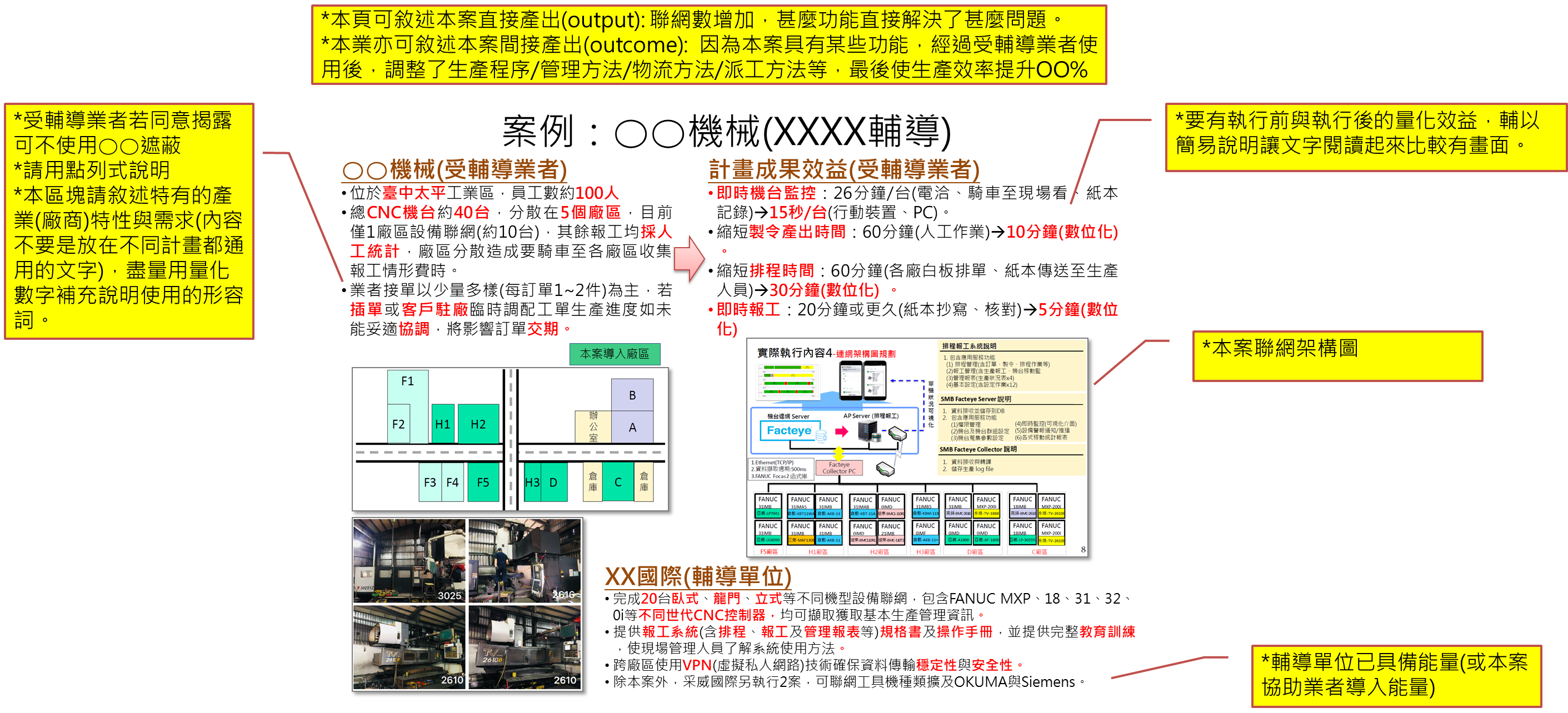 [Speaker Notes: 建議量化？]
伍、附件
26
伍、附件
一、受輔導業者基本資料：
27
伍、附件-輔導單位基本資料
二、輔導單位基本資料：
28
伍、附件-製造業AI導入指引(驗收時需繳交)
□本指引填寫人員應接受過產發署AI課程培訓
□本指引提供填寫工具表，請依表格格式，說明如下:
建議流程: 
(1)構想階段評估階段(依表一格完成資料建置)
步驟一、可請業者參考表一範例，自行檢視或由專家協助業者檢視(請先由業者定義經營目標、設定較重視(想要改善)的生產流程，可利用表二、表四可輔助填寫與AI相關的內容)；
步驟二、請專家協助提出有哪些可導入AI功能，並詢問爺者有無相關數據(表三可輔助)
步驟三、可請業者高階主管或資深技術人員協助評分、由專家協助判斷未來AO技術導入之執行優先次序(填寫資料後於表一填寫評分高低)
(2)確認個案可導入目標(依表二格式填寫)
(3)確認個案應取得數據項目(依表三格式填寫)
(4)確認AI使用情境(依表四格式填寫)
(5)AI諮詢輔導方案建議表(依表五格式填寫)
29
肆、附件-製造業AI導入指引(驗收時需繳交)
行業別：___________________
廠商名稱： _______________
表一：構想階段評估表
30
構想評估表
伍、附件-製造業AI導入指引(驗收時需繳交)
行業別：___________________
廠商名稱： _______________
表一：構想階段評估表(填寫範例)
31
肆、附件-製造業AI導入指引(驗收時需繳交)
行業別：___________________
試填廠商： _______________
表二：確認AI導入目標
32
肆、附件-製造業AI導入指引(驗收時需繳交)
行業別：___________________
試填廠商： _______________
表三：依擬導入AI功能說明應取得數據
33
肆、附件-製造業AI導入指引(驗收時需繳交)
行業別：___________________
試填廠商： _______________
表四：說明AI使用情境
34
表五:AI諮詢輔導方案建議表(1.構想評估+2.設計)
請綜整表一~表四資料重點填入表五
35